Система оценки качества проектно- исследовательской деятельности
Важнова Елена Радиковна, 
заместитель директора по УМР 
ГАПОУ ТО «Тюменский колледж 
водного транспорта», к.п.н.
Опорные слова
Система оценки качества исследовательской деятельности
Качество – это определенность, включающая совокупность свойств объекта, позволяющих ему удовлетворять различные уровни потребностей и находящихся в постоянном движении, изменении, преобразовании.
Т.А. Салимова
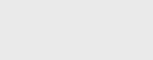 Система оценки качества исследовательской деятельности
Система оценки качества проектно-исследовательской деятельности - организационные мероприятия, основанные на единой методологической базе, направленные на осуществление оценки образовательных достижений и определение индивидуальных и личностных достижений обучающихся, а также выявление факторов, влияющих на качество данного вида деятельности обучающихся при опоре на проект этой системы оценки.
Система оценки качества исследовательской деятельности
Функции системы оценки качества проектно-исследовательской деятельности обучающихся профессиональных образовательных организаций:

диагностическая (от греч. diagnosis – распознавание = dia – прозрачный + gnosis – знание);
прогностическая (от греч. prognosis – предвидение = pro – вперед + gnosis – знание);
информационная;
контрольная, оценочная;
коррекционная;
аналитическая.
2
Система оценки качества исследовательской деятельности
Система оценки качества проектно-исследовательской деятельности обучающихся
Качество условий
Качество результата
Качество процесса
Качество мониторинга
Система оценки качества исследовательской деятельности
Результаты проектно-исследовательской деятельности
Система оценки качества исследовательской деятельности выступает как средство, цель, способ и результат
Система оценки качества исследовательской деятельности
Критерии и показатели оценивания качества исследовательской деятельности
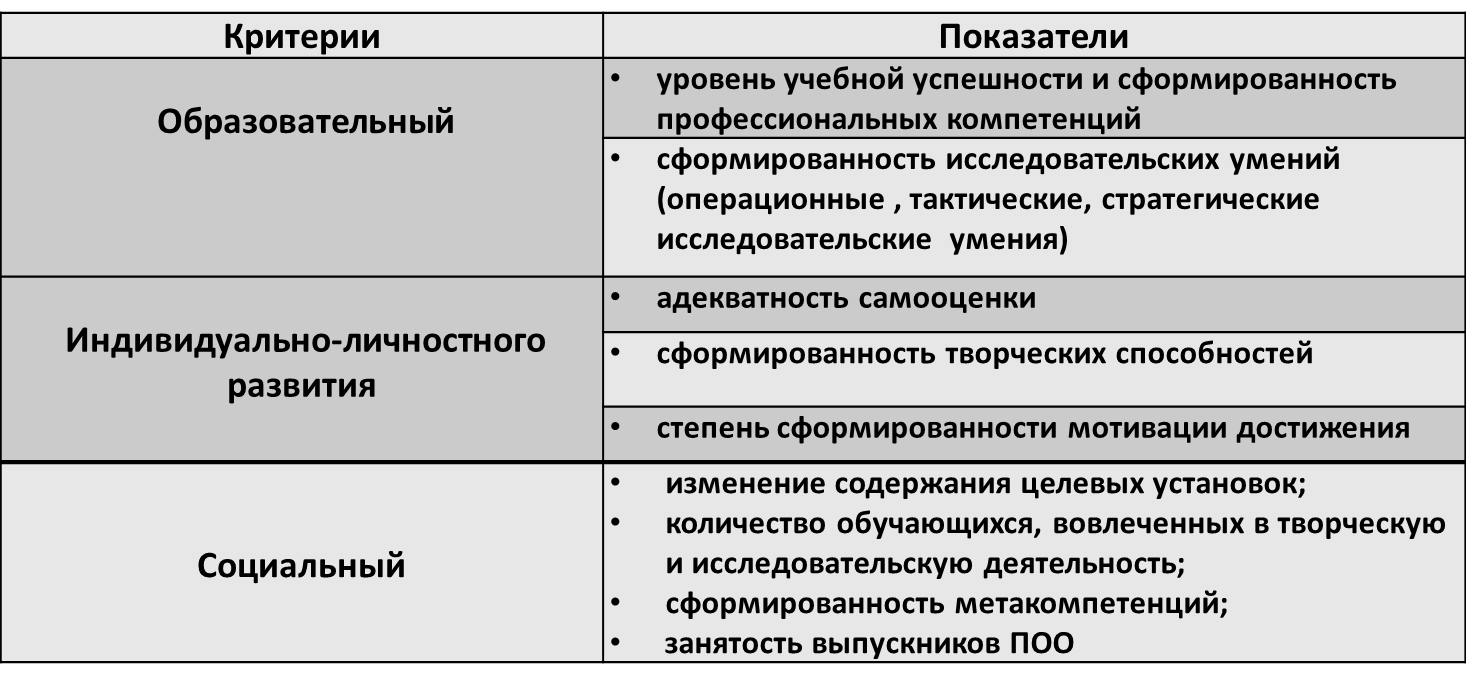 Система оценки качества исследовательской деятельности
Развитие единой системы оценки качества проектно-исследовательской деятельности

Формирование единой базы данных участников и работ в регионе.
Разработка единых критериев качества конференций, конкурсов.
Формирование группы экспертов качества проведения конференций, их обучение и консультирование. Составление рейтинга конференций и конкурсов.
Организация курсов повышения квалификации для экспертов, работающих на конференциях.